Vocabulary Variety
February 24, 2014
Falter
To weaken, fade, hesitate, fall behind
Verb
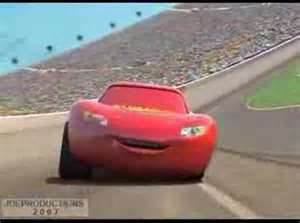 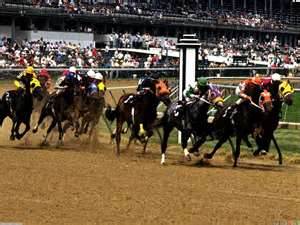 Mimic
To copy, imitate, impersonate
Verb
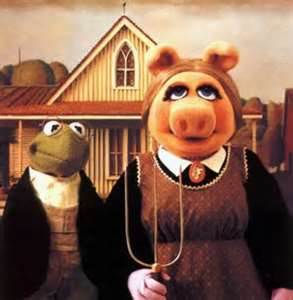 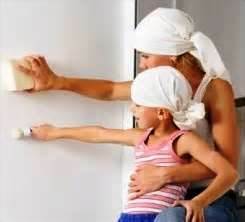 Ornery
Bad tempered, irritable, grouchy
Adjective
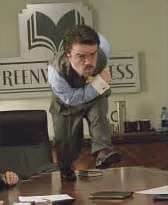 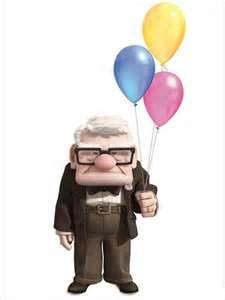 Elude
To get away, escape, avoid something
Verb
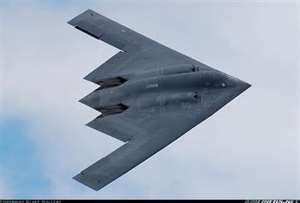 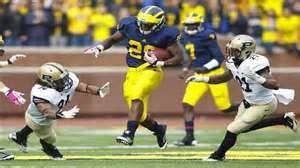 Rue
Regretful, or remorse, wish something had not happened
Verb
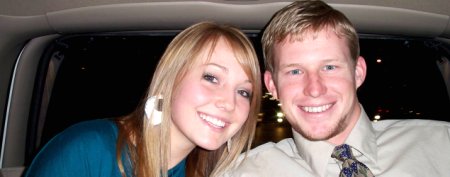 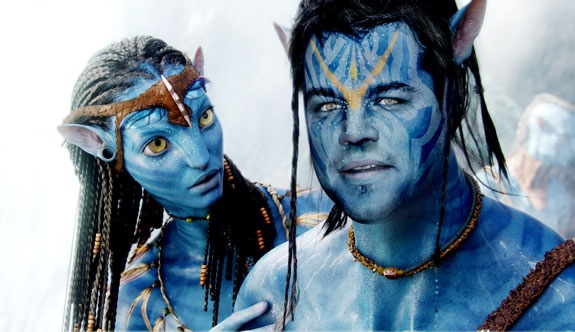 Cunning
Being sneaky or deceptive, tricky
Adjective
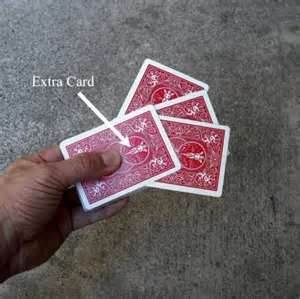 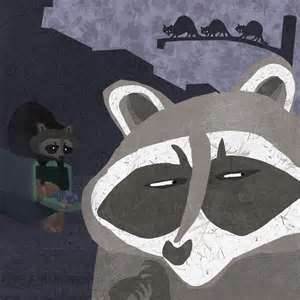 Reckless
Unconcerned about consequences, wild, careless, or uncontrollable
Adjective
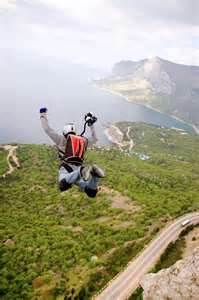 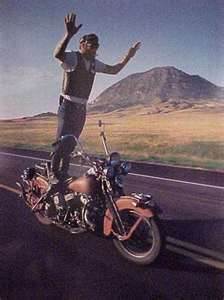 Vital
Extremely important, imperative, essential
Adjective
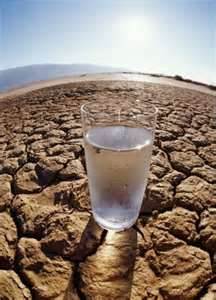 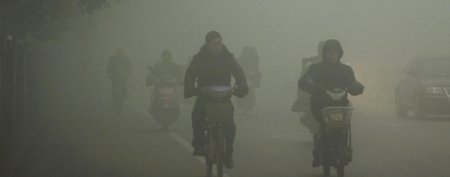 Roguish
Playful, mischievous, misbehaving
Adjective
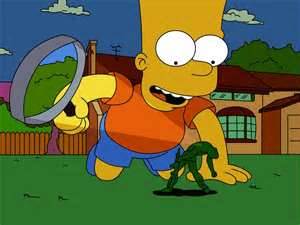 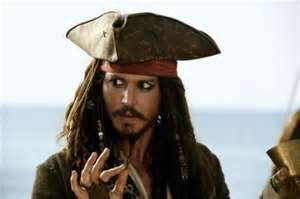 Recurring
Reappearing or occurring again, persistent
Adjective
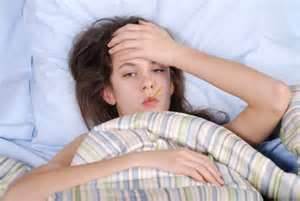 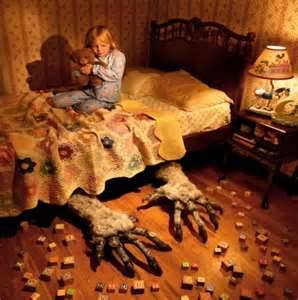